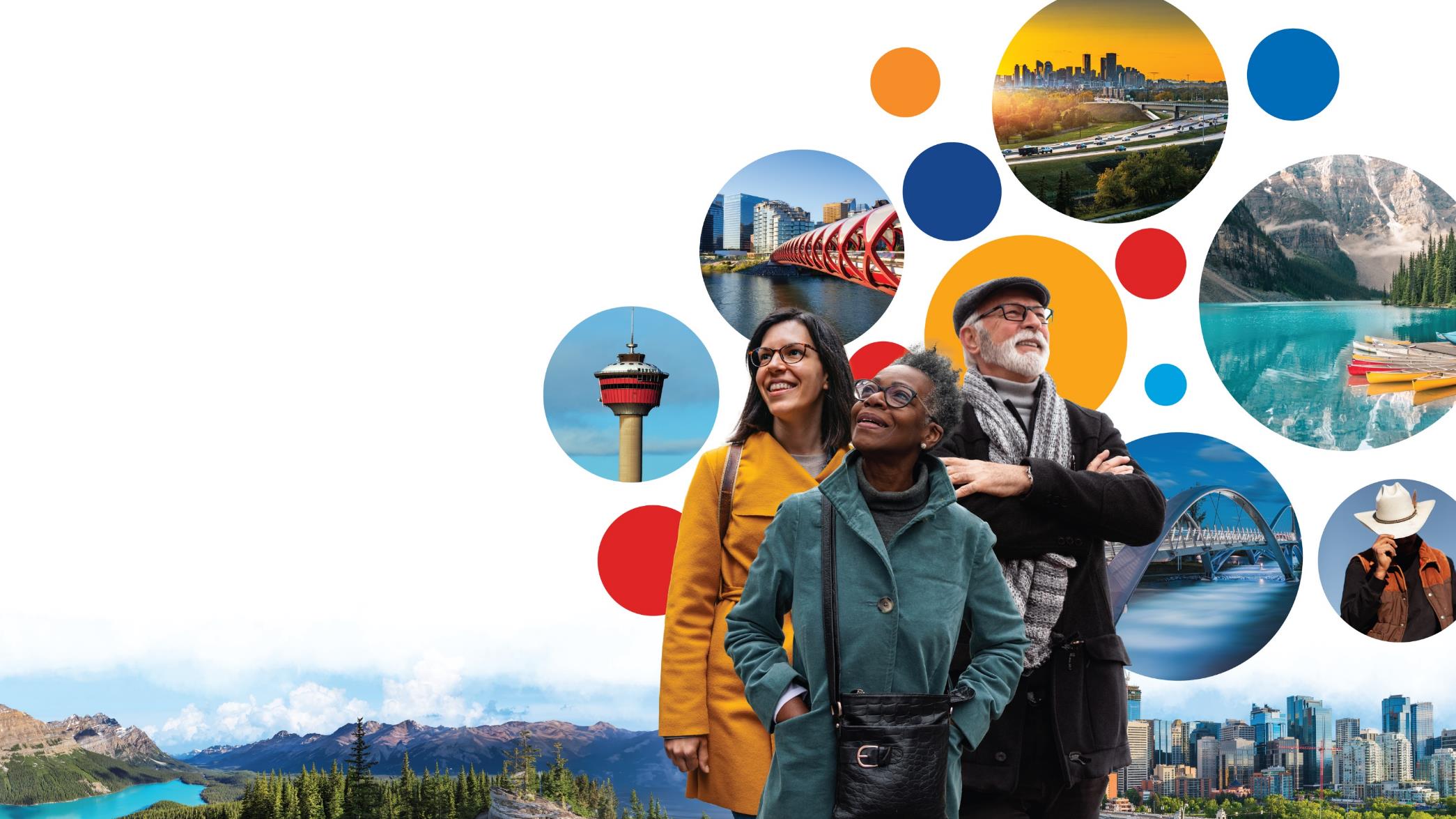 MAGIC ALL AROUND
21-25 JUNE 2025 • CALGARY, CANADA
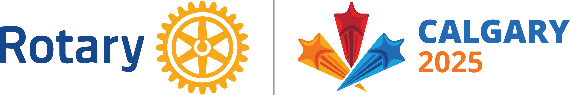 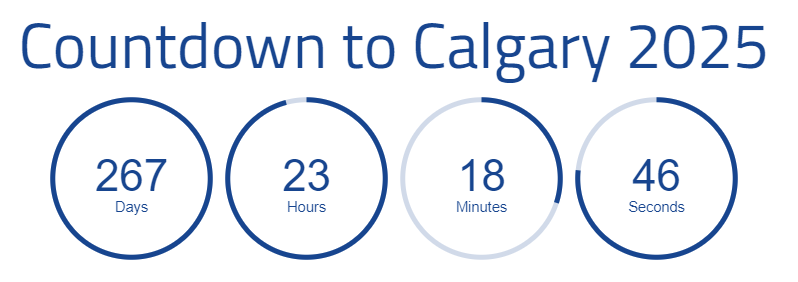 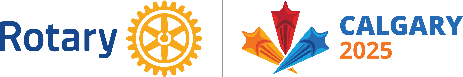 21-25 JUNE 2025 • CALGARY, CANADA
convention.rotary.org
Agenda
Keeping you Informed
The Rotary Conference Experience
Host Hospitality
Volunteering
Signature Events
Something to Ponder
Questions
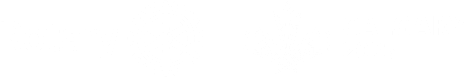 21-25 JUNE 2025 • CALGARY, CANADA
convention.rotary.org
Keeping you Informed
Stay abreast of updates…

Official Rotary Conference Website
Convention promotion Materials
Program and Events
Registration

Calgary 2025 HOC
Signature Events
Host Hospitality
Volunteering

Coming Soon, HOC
Facebook, Instagram, LinkedIn
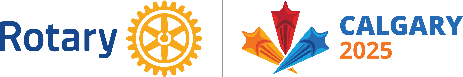 21-25 JUNE 2025 • CALGARY, CANADA
convention.rotary.org
The Rotary Conference Experience
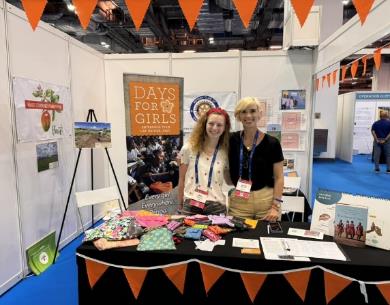 Experience an exhilarating journey of worldwide connections and inspiration.
Engage in riveting discussions, learn from distinguished speakers and explore innovative and refreshing breakout sessions.
Exchange best practices, ignite new ideas for innovative projects and form lifelong connections with like-minded community change makers from around the world.
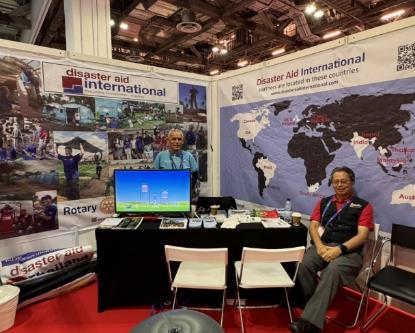 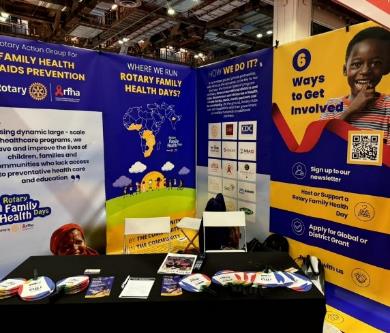 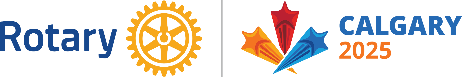 21-25 JUNE 2025 • CALGARY, CANADA
convention.rotary.org
The Rotary Conference Experience
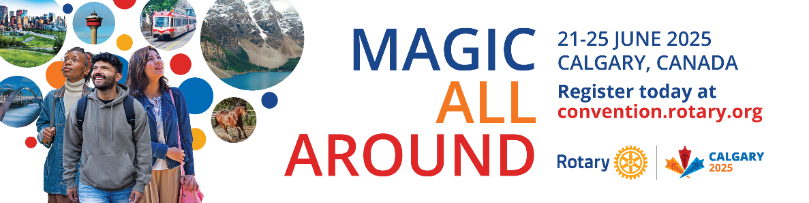 The amazing magic is fuelled by friendship in a spirit of collaboration and service above self.
Enjoying this one-of-a-kind, transformative event. Be part of the team experience, share in the magic, and help grow our Rotary Family. 
Experience the vibrant city of Calgary, Alberta, Canada, where you will create magical lifelong memories by discovering the many sites to enjoy, a wide selection of things to do, and many culinary delights. 
In other words, FUN for Everyone!
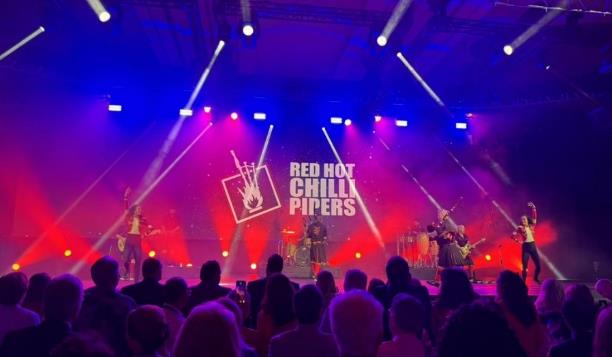 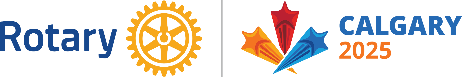 21-25 JUNE 2025 • CALGARY, CANADA
convention.rotary.org
The Rotary Conference Experience
Connect…
Learn…
Challenge…
Experience…
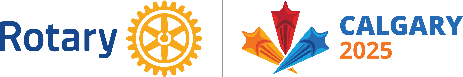 21-25 JUNE 2025 • CALGARY, CANADA
convention.rotary.org
CONFERENCE VENUES
Scotiabank Saddledome 
General sessions
BMO Centre
Breakout sessions, HOF…
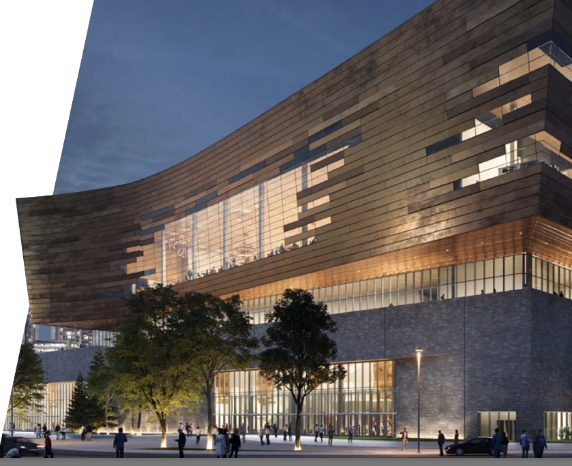 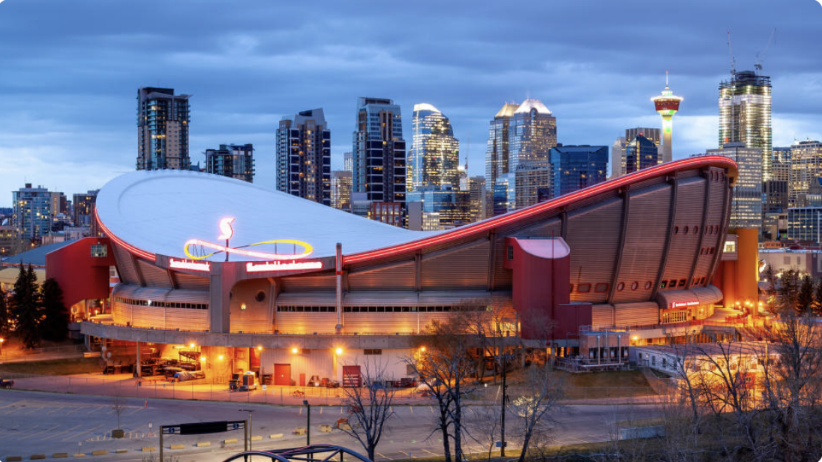 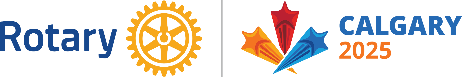 21-25 JUNE 2025 • CALGARY, CANADA
convention.rotary.org
Host HospitalityPat Neuman
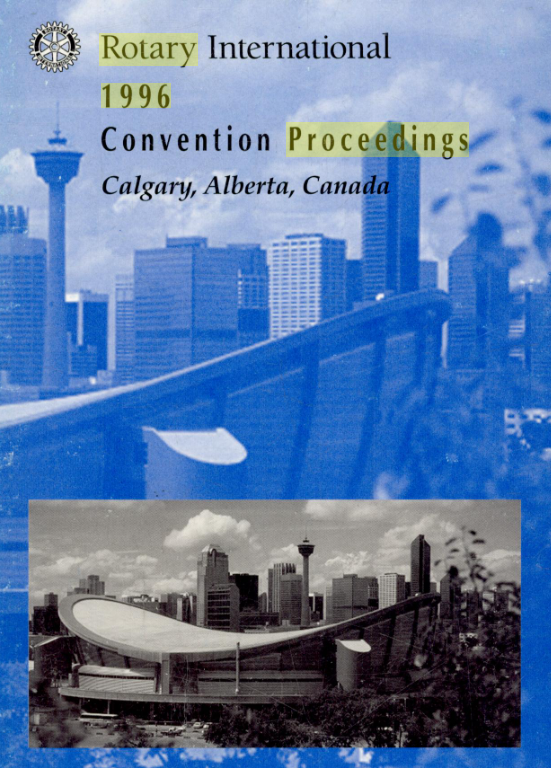 Calgary ‘96 is Remembered by Rotarians for TWO things…ONE of them is HOST HOSPITALITY

We started the tradition, and it has been carried on ever since

It was premised on 
“Rotarians Hosting Rotarians”

Over time, it has evolved….Check out the Promo Video
Host Hospitality Event
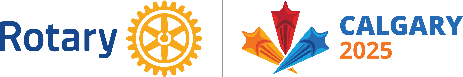 21-25 JUNE 2025 • CALGARY, CANADA
convention.rotary.org
Host HospitalityPat Neuman
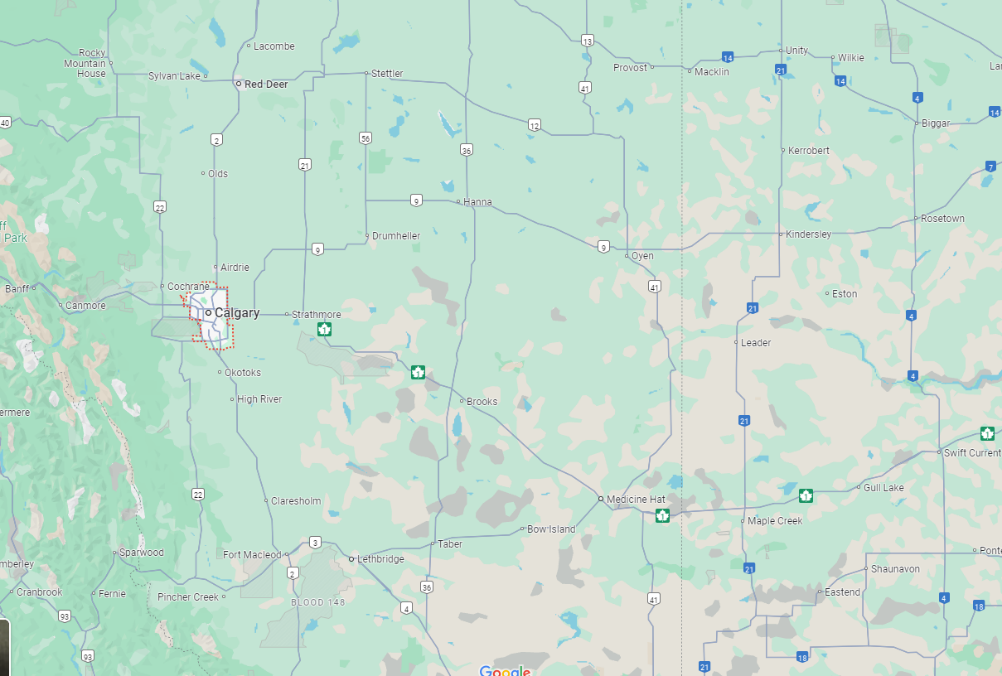 Inside the Circle..
Why Not Host a Rotarian in your Home
Join Fellow Rotarians to Host a Small Group
Consider a Club Event in your community

Outside the Circle
Maybe a Club Event inside the Circle
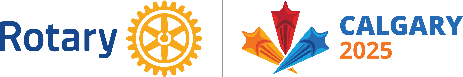 21-25 JUNE 2025 • CALGARY, CANADA
convention.rotary.org
Host HospitalityPat Neuman
Conference Attendees are charged $50 to participate in HH
These funds are used for Transportation To and From
Encourage Events to work within a 5-hour window (5pm to 10pm)
Rotarians/Rotary Clubs are encouraged to Show Their Western Hospitality by “taking care of the bill”
If you want to plan an event in Calgary, act fast…
Find a Venue:	Venue Search | Tourism Calgary
Sign Up:		Hosting Home Hospitality Event
Questions:	Pat.Neuman@rotarycalgary2025.org
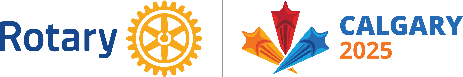 21-25 JUNE 2025 • CALGARY, CANADA
convention.rotary.org
Volunteering
We need 2000 volunteers from start to finish
While Conference Attendees can register for a host of Volunteer Opportunities on Campus, there are many more OFF Campus opportunities as well.
Shifts are 4 hours long, Volunteer NOW and in April 2025, choose the locations and shifts from the list of opportunities
Volunteering is a way for Calgary Rotarians, family and friends, to leverage the excitement of a global audience and to introduce Rotary to potential members
Sign Up:		Volunteering
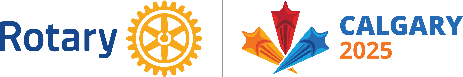 21-25 JUNE 2025 • CALGARY, CANADA
convention.rotary.org
Signature EventsMark Ambrose
Our Goal is to Knock Your Socks Off!!!
We’ve partnered with the Calgary Stampede to deliver a world class Welcome to Calgary 2025
You’re gonna help teach the world How to Party
We’re gonna show the world how We Come Together
We’re gonna give the world a Western Experience
Questions:	mark.ambrose@rotarycalgary2025.org
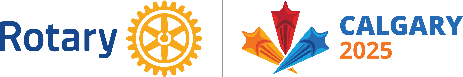 21-25 JUNE 2025 • CALGARY, CANADA
convention.rotary.org
Something to Ponder
How Does your Club LEVERAGE Calgary 2025 to Grow Membership?
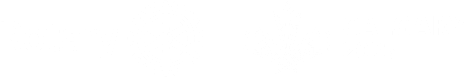 21-25 JUNE 2025 • CALGARY, CANADA
convention.rotary.org
Don’t Delay…Register TODAY…
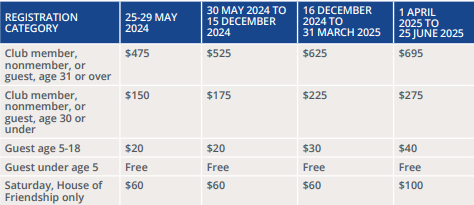 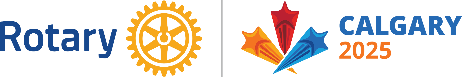 21-25 JUNE 2025 • CALGARY, CANADA
convention.rotary.org
You heard it here first....
Housing for District Members
District 5360 is arranging with Mount Royal University and potentially others, to provide rooming for District 5360 members traveling to the conference 
Reduced rates
You will require your own transportation to get back and forth to conference
Watch the Newsletter for details and how to book.
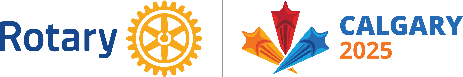 21-25 JUNE 2025 • CALGARY, CANADA
convention.rotary.org
Questions / Feedback
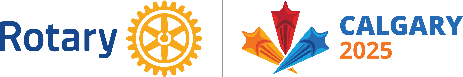 21-25 JUNE 2025 • CALGARY, CANADA
convention.rotary.org
HOC Promotions and Communication Team
Miriam Mitchell-Banks (Rotary Club of Calgary Centennial)
miriam.mitchellbanks@rotarycalgary2025.org
403.630.0898

Darcy Mykytyshyn (Rotary Club of Red Deer)
darcy.mykytyshyn@rotarycalgary2025.org
403.896.6922

Linda Morris (Rotary Club of Calgary Fish Creek)
linda.morris@rotarycalgary2025.org
587.224.5958
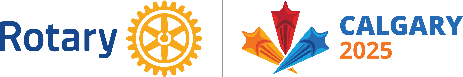 21-25 JUNE 2025 • CALGARY, CANADA
convention.rotary.org
MAGIC ALL AROUND
21-25 JUNE 2025 • CALGARY, CANADA
convention.rotary.org
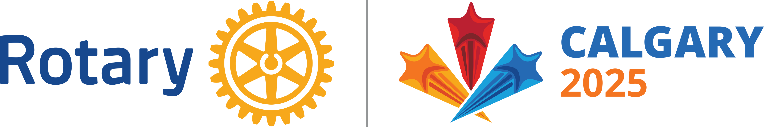